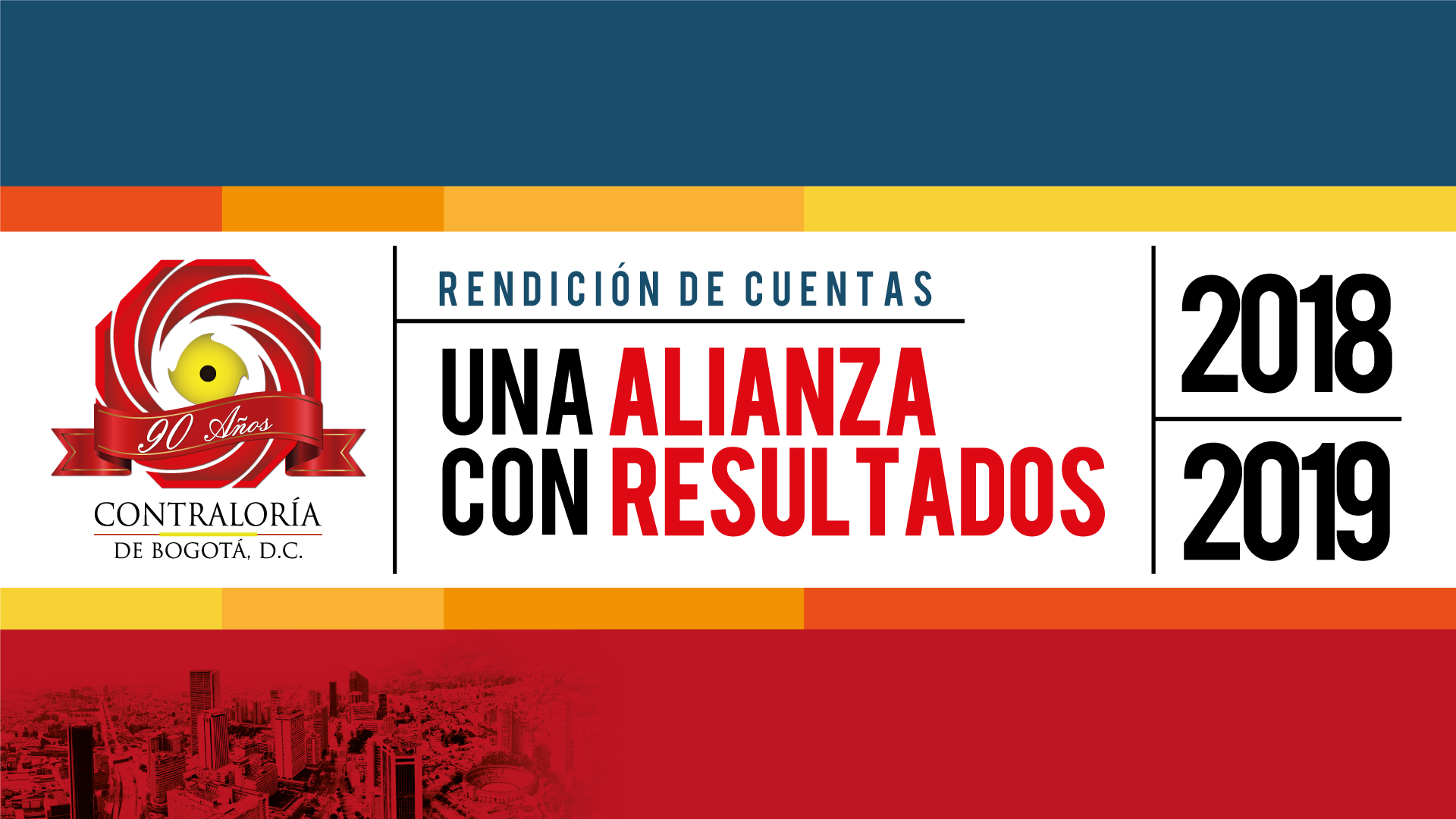 PROCESO ESTUDIOS DE ECONOMÍA Y POLÍTICA PÚBLICA
VIGENCIA 2018 – Junio 2019
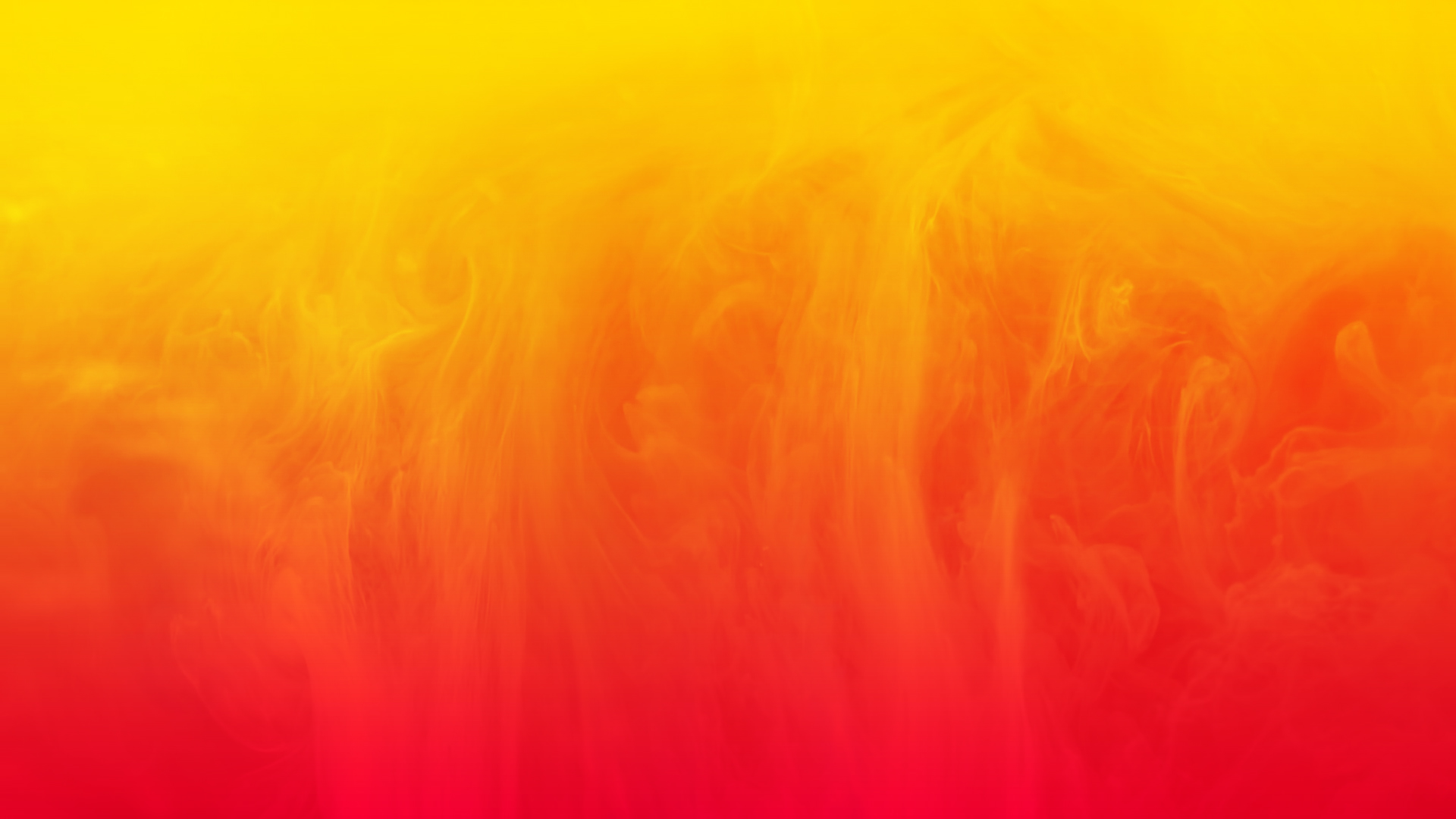 PROCESO ESTUDIOS DE ECONOMÍA Y POLÍTICA PÚBLICA
FUNCIÓN CONSTITUCIONAL Y LEGAL Art. 267, 268 CP, Ley 42 de 1993
Evaluación del Plan de Desarrollo
Informes Obligatorios
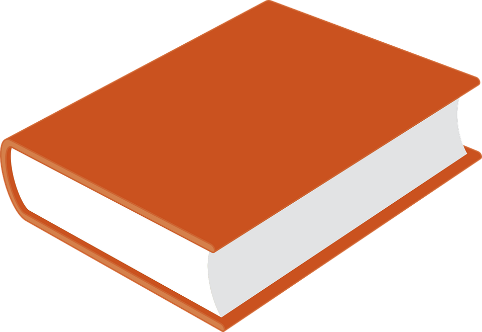 Evaluación de la Política Pública
PLAN ANUAL DE ESTUDIOS (PAE)
Proceso de Estudios de Economía y Política Pública
Estudios Estructurales
Estado de las Finanzas Públicas Distritales
Pronunciamientos
Registro de la deuda
PAE 2018
Total: 28
Informe del Estado de los Recursos Naturales
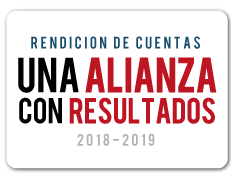 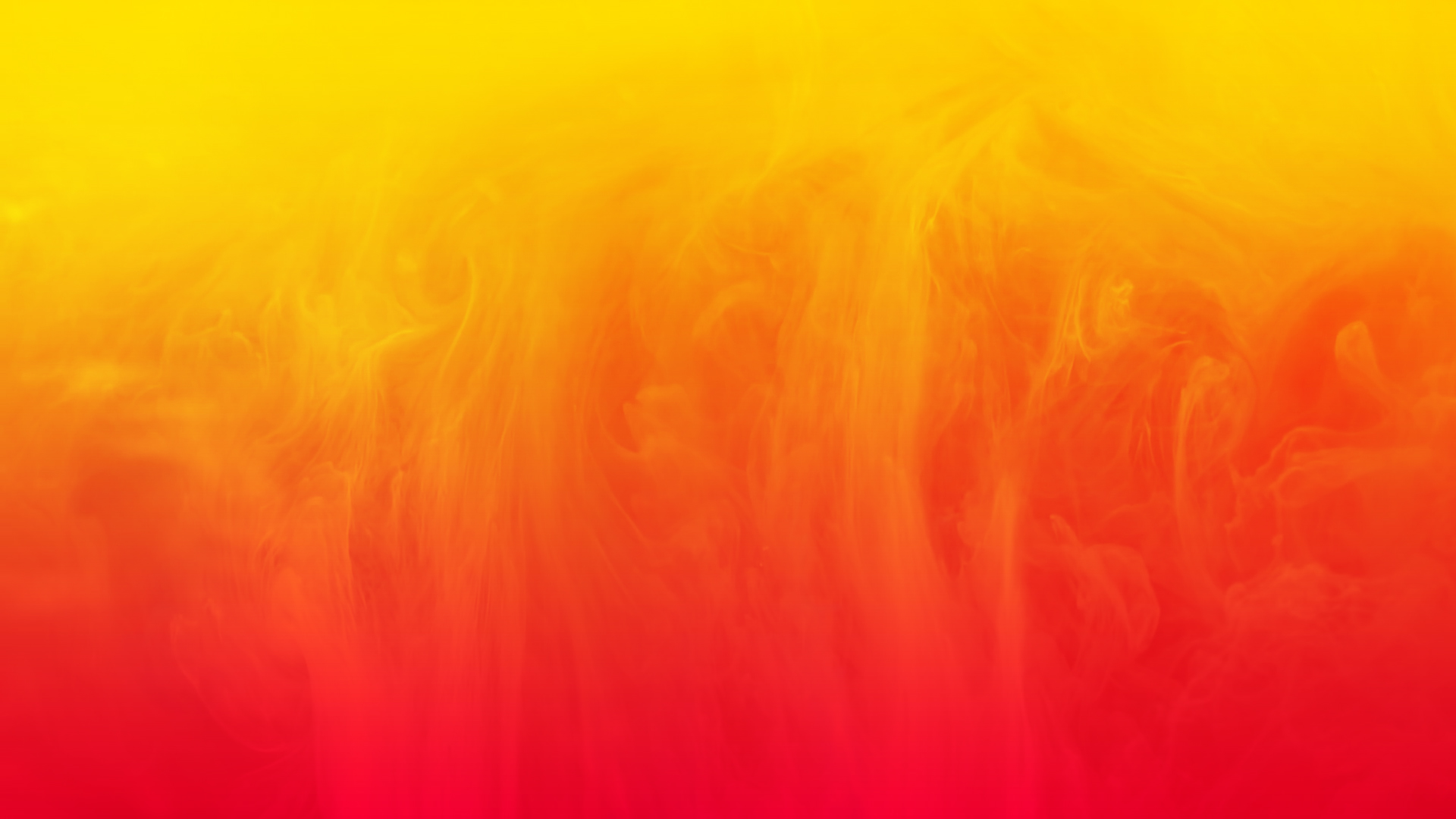 PROCESO ESTUDIOS DE ECONOMÍA Y POLÍTICA PÚBLICA
EVALUACIÓN PLAN DE DESARROLLO DISTRITAL
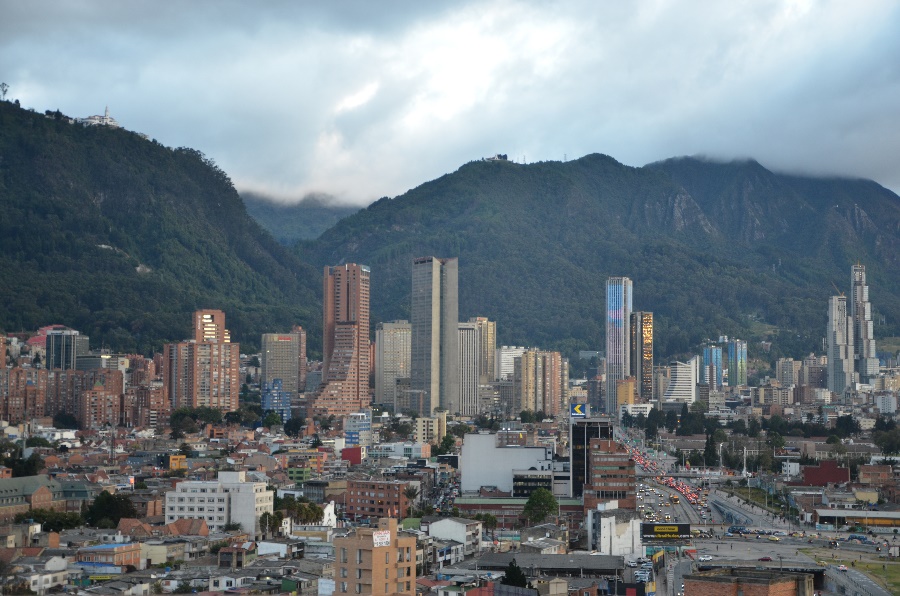 2016-2020
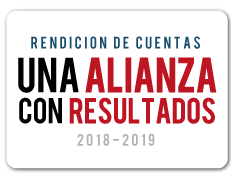 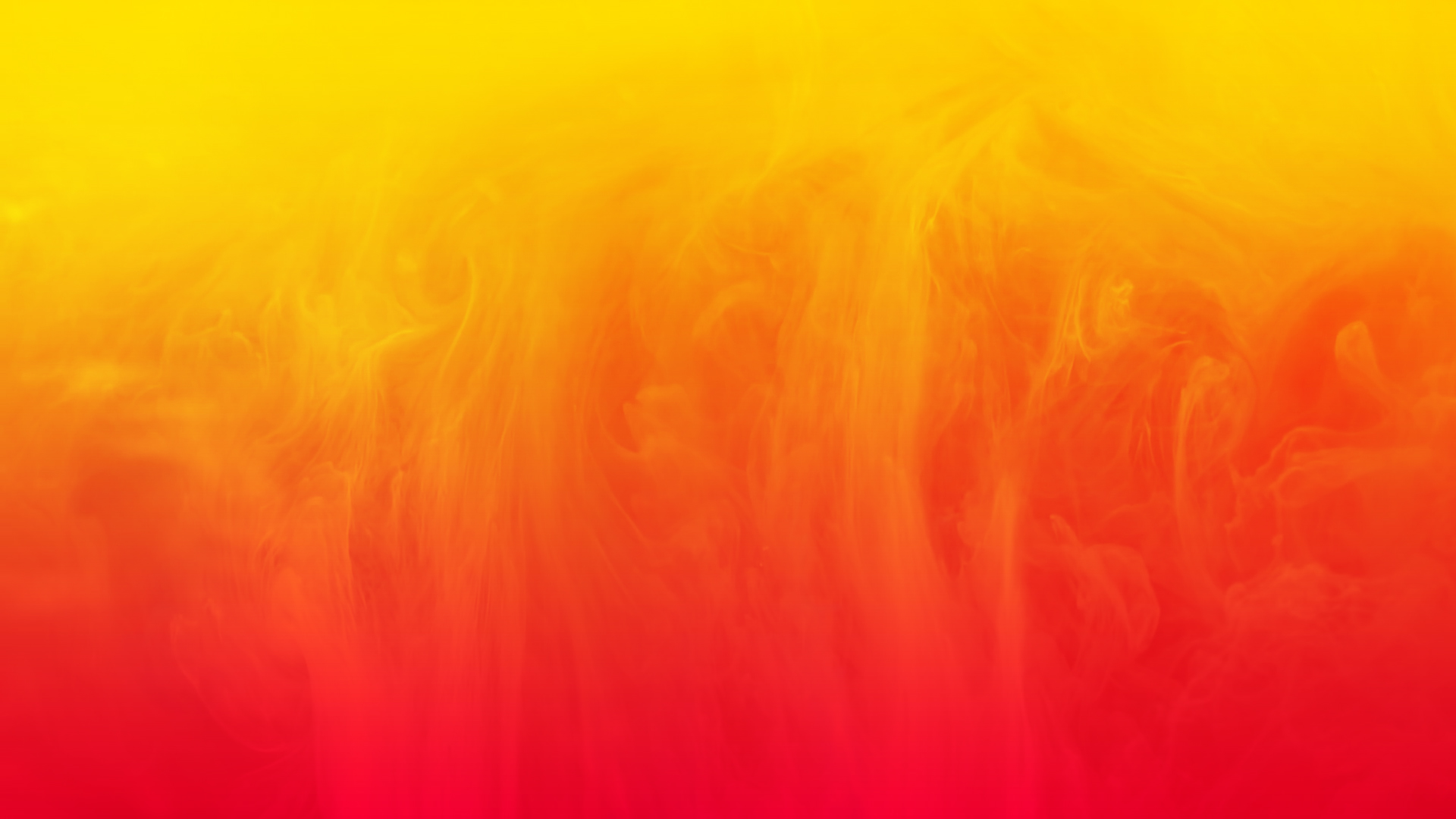 PROCESO ESTUDIOS DE ECONOMÍA Y POLÍTICA PÚBLICA
BALANCE SOCIAL DE LAS POLÍTICAS PÚBLICAS DEL DISTRITO CAPITAL - 2018 
CONSUMO DE SUSTANCIAS PSICOACTIVAS EN ADOLESCENTES
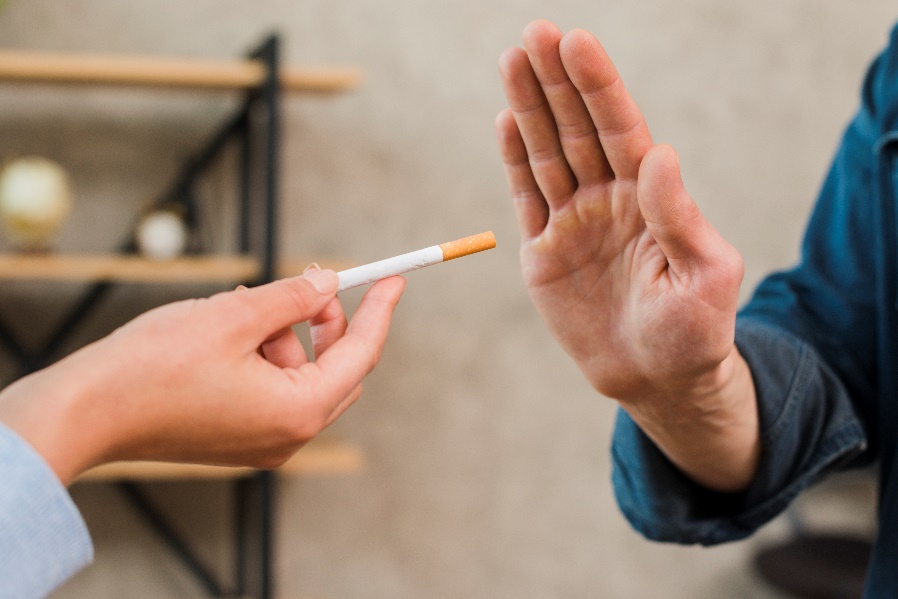 Presupuesto $27,619 millones.

Política Pública: formulación genérica

Ejecución Plan de Acción 2017: 38%

Atención y prevención
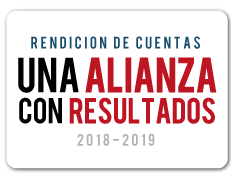 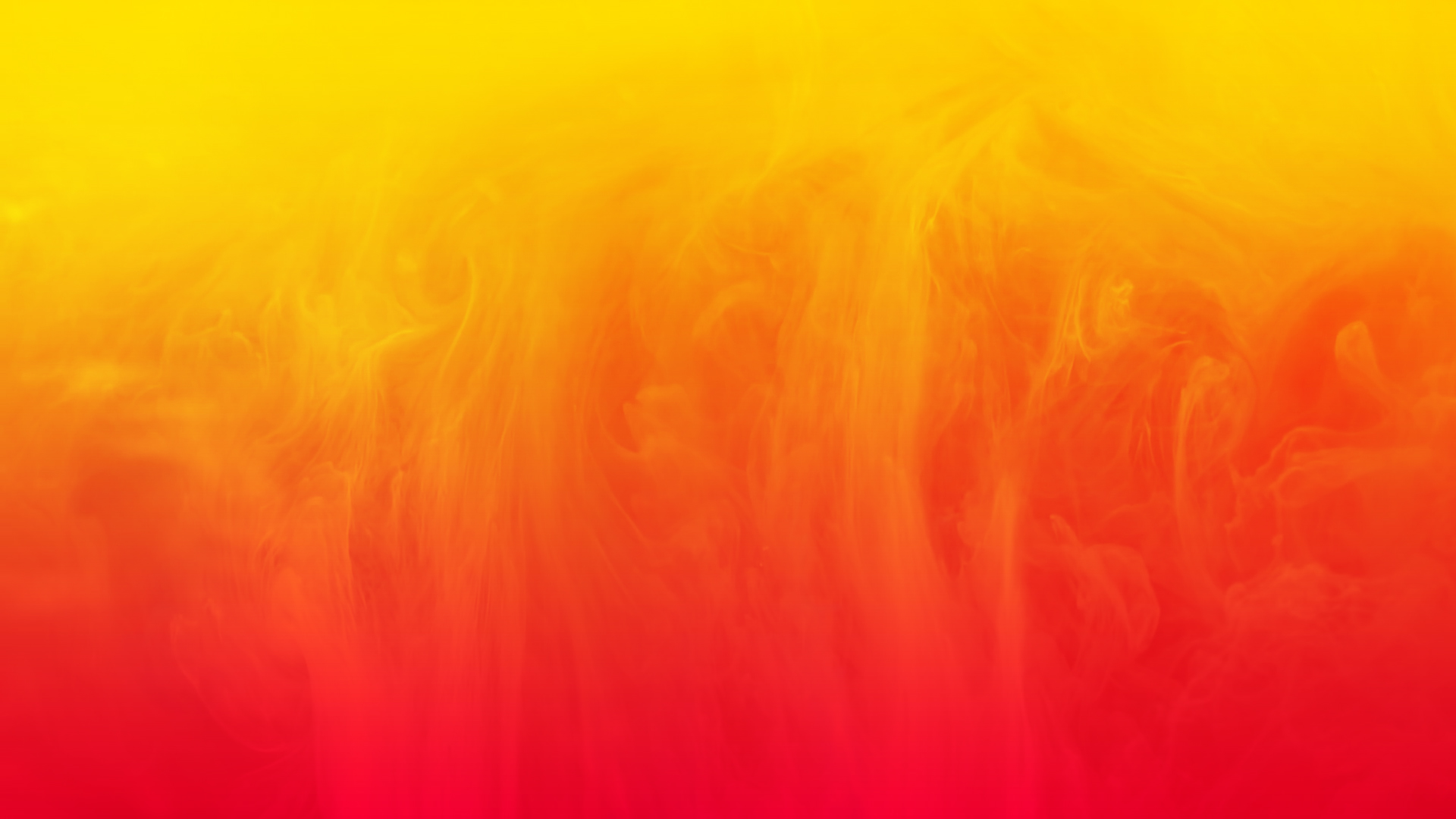 PROCESO ESTUDIOS DE ECONOMÍA Y POLÍTICA PÚBLICA
EVALUACIÓN POLÍTICA PÚBLICA DE INFANCIA Y ADOLESCENCIA EMBARAZO EN NIÑAS Y ADOLESCENTES EN BOGOTÁ
Proyecto 1093 2016-2017: $3.189 millones. 

2017: 12.020 nacimientos madres de 15 a 19 años / 304 nacimientos madres menores de 14 años - disminución 7,098 (37,1%) y de 151 (33,18%)  vigencia 2016.

Localidades críticas: Ciudad Bolívar (1.804), Kennedy (1.706), Bosa (1.526), Suba(1.314).
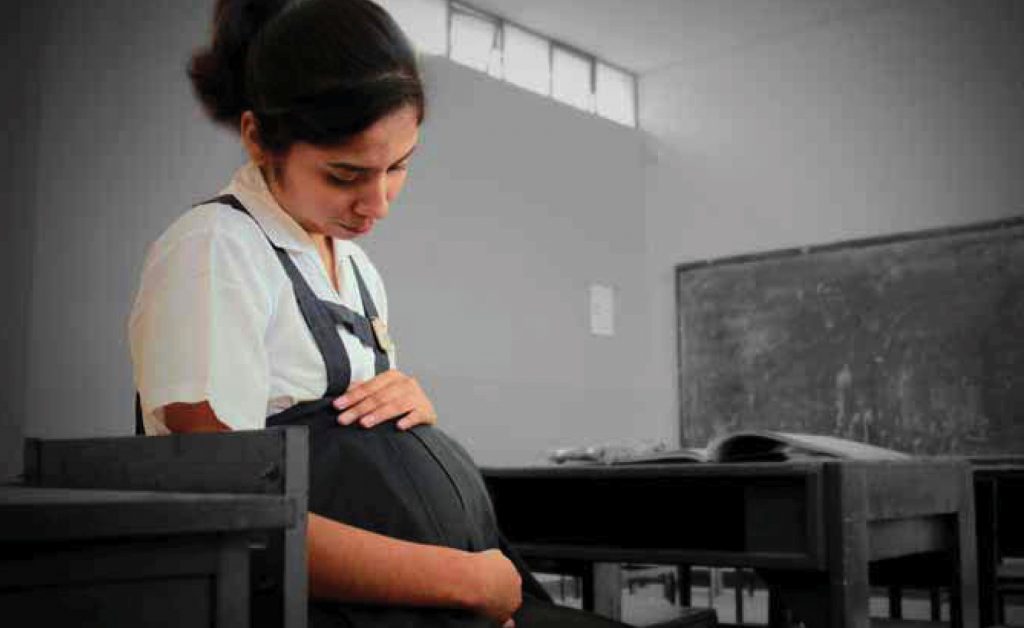 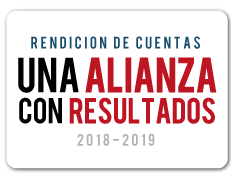 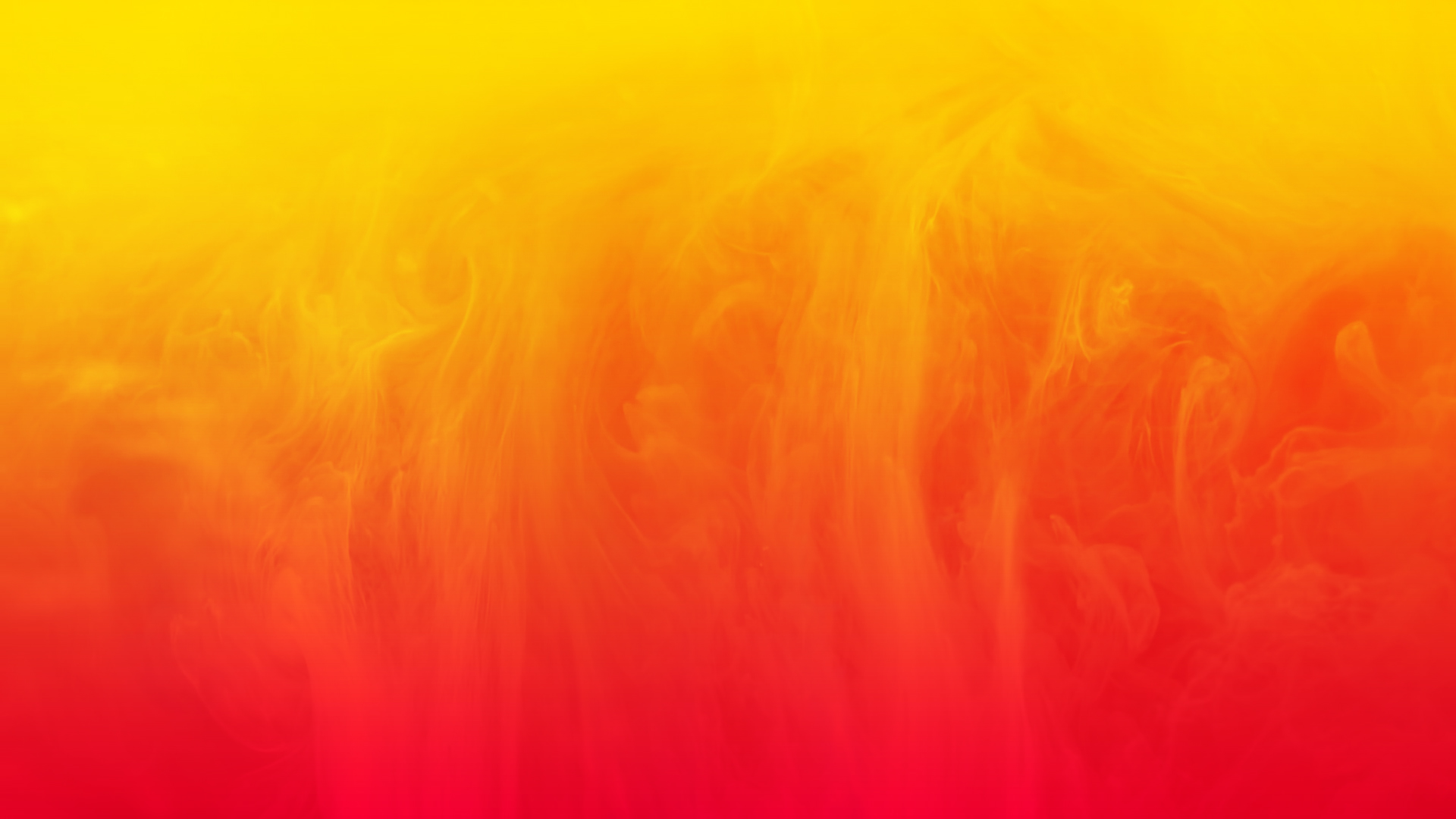 PROCESO ESTUDIOS DE ECONOMÍA Y POLÍTICA PÚBLICA
INFORME ANUAL SOBRE EL ESTADO DE LOS RECURSOS NATURALES Y DEL AMBIENTE DE BOGOTÁ D.C. VIGENCIA 2017
Humedales del Distrito Capital 
Parte de los 15 humedales están alterados por diversas situaciones antrópicas y ambientales que abarcan su invasión, relleno y urbanización.
Disminución ostensible de su espejo de agua; pérdida de caudales y secamiento en épocas de estiaje y pérdida de su riqueza biótica.
No hay control de conexiones erradas por lo que hay ingreso permanente de aguas residuales que ocasionan vectores y olores ofensivos.
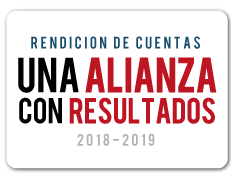 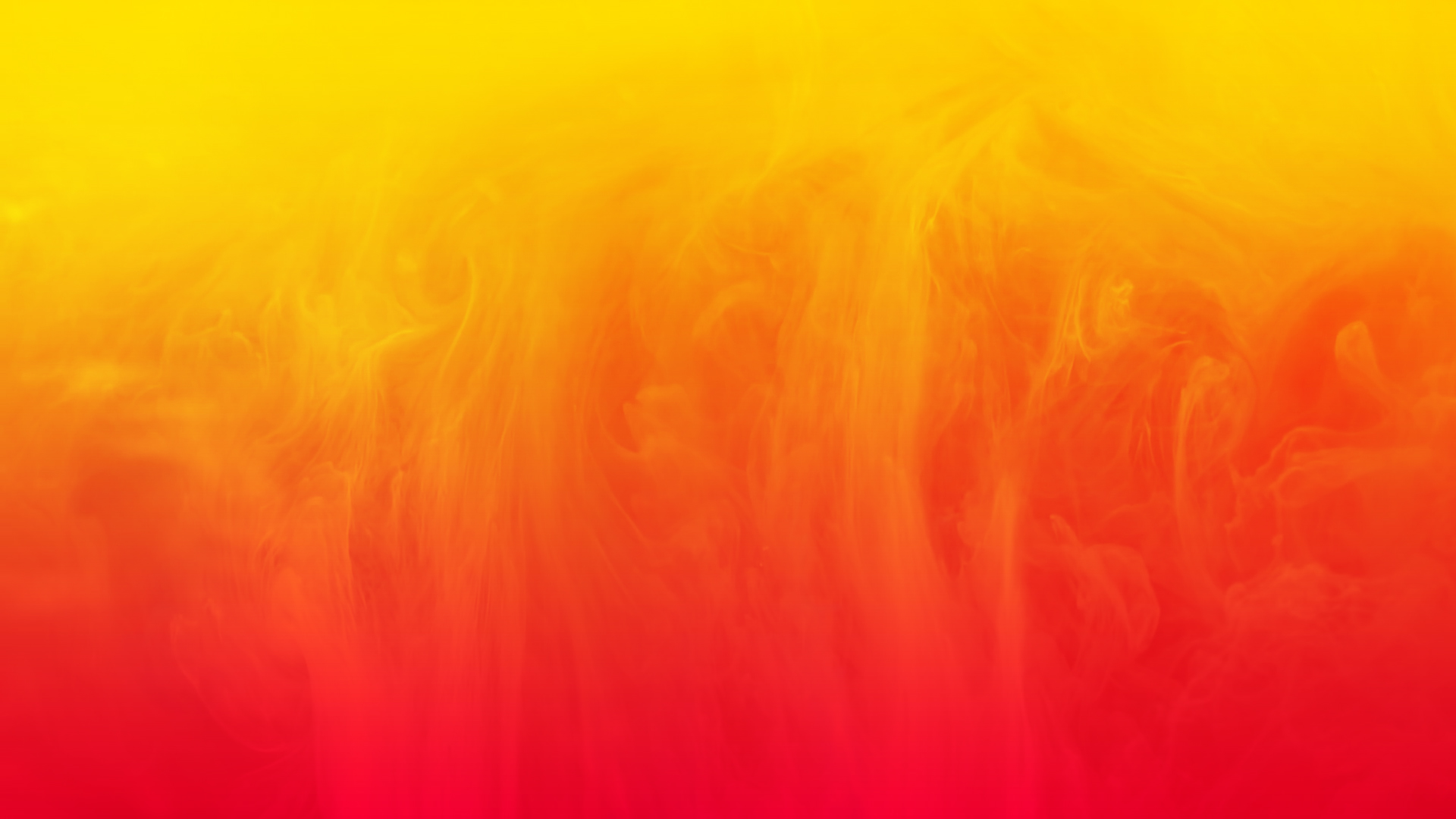 PROCESO ESTUDIOS DE ECONOMÍA Y POLÍTICA PÚBLICA
FINANZAS DEL DISTRITO CAPITAL 2018
PRESUPUESTO 
 $31.115.899,2 millones, Ejecución Gastos $25.224.934,4 millones (81,1%)
Ejecución de ingresos 90,8% y Autorizaciones de giros del 64%.

Gestión Localidades FDL
Niveles de giros entre 31,7% y 59,2%.

Deuda 2018
$10.164.335,4 millones, con un incremento del 4,7%, respecto a 2017, $9.708.428,4 millones.

Inversiones 
Saldo en tesorería a $8.379.688,2 millones, en entidades financieras.

Dictamen Estados Contables
Activos $237.995.343 millones, pasivos $25.076.414 millones y patrimonio $212.918.929 millones
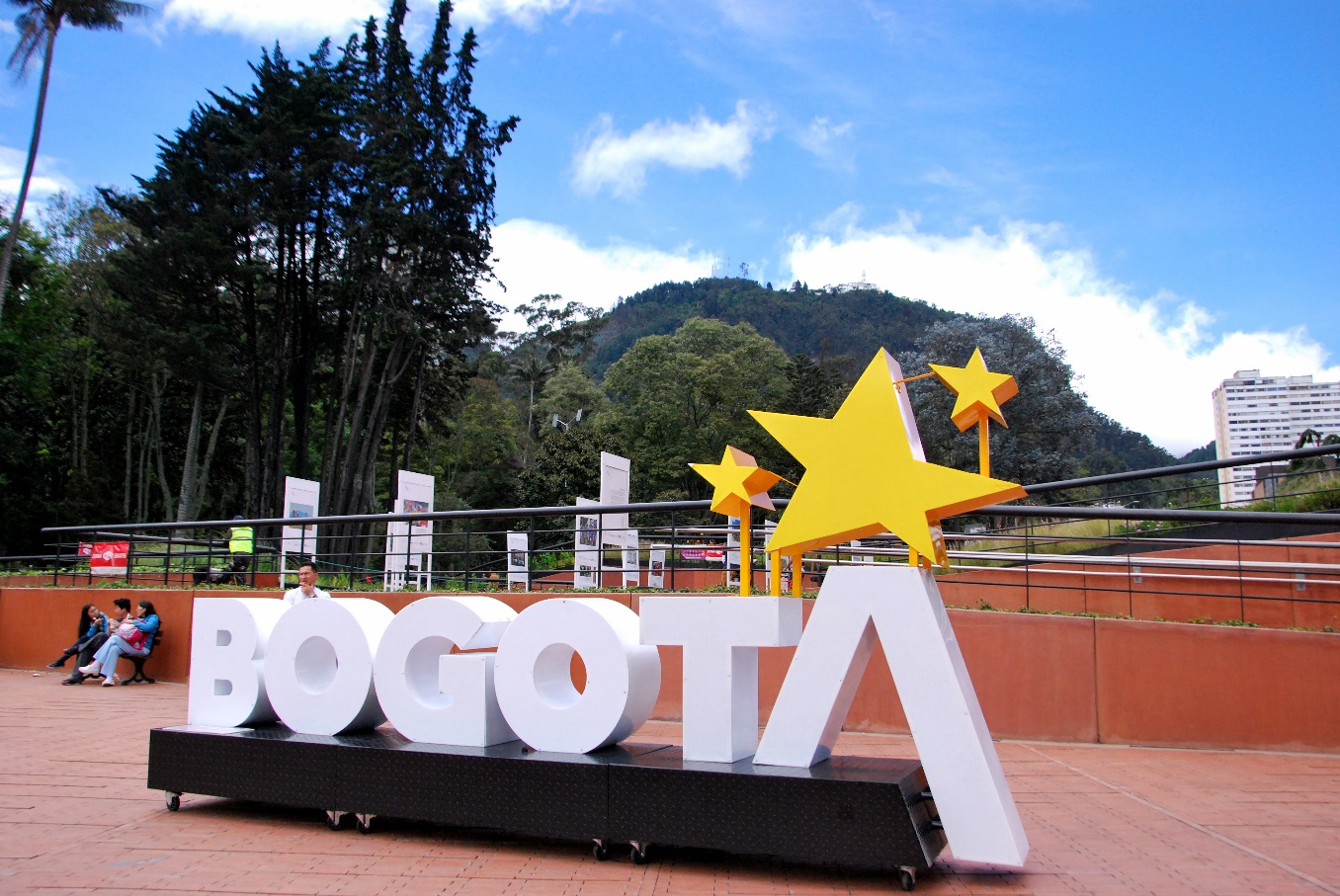 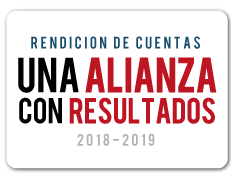 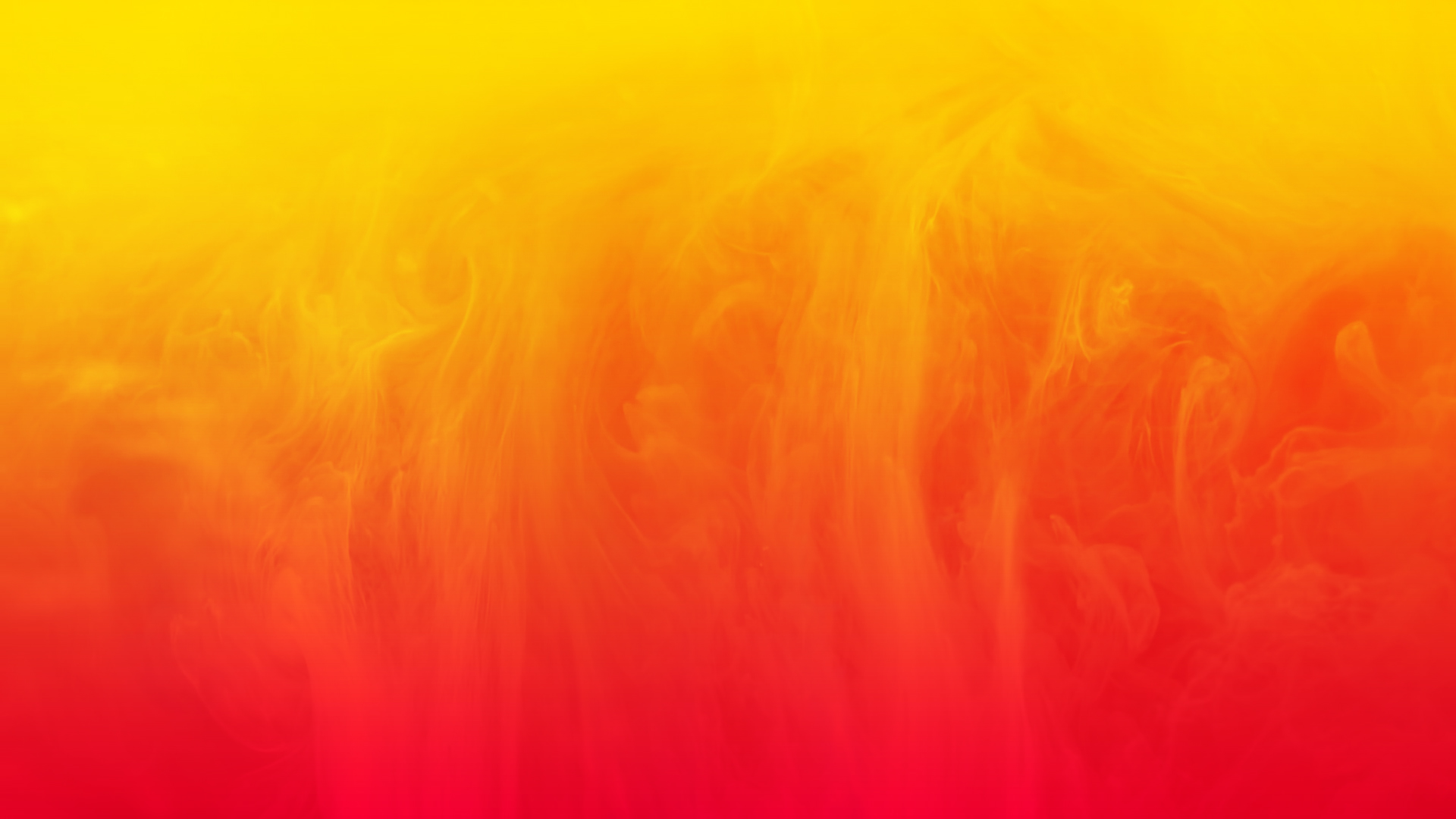 PROCESO ESTUDIOS DE ECONOMÍA Y POLÍTICA PÚBLICA
Avance  PAE 2019
Informes Obligatorios
Pronunciamientos
14
2
Estudios 
Estructurales
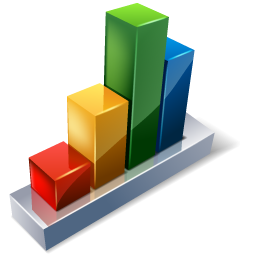 5
1
11
Ejecución Presupuestal 2018
1
Comportamiento de la oferta de vivienda en el Distrito Capital
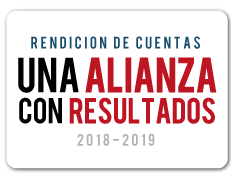 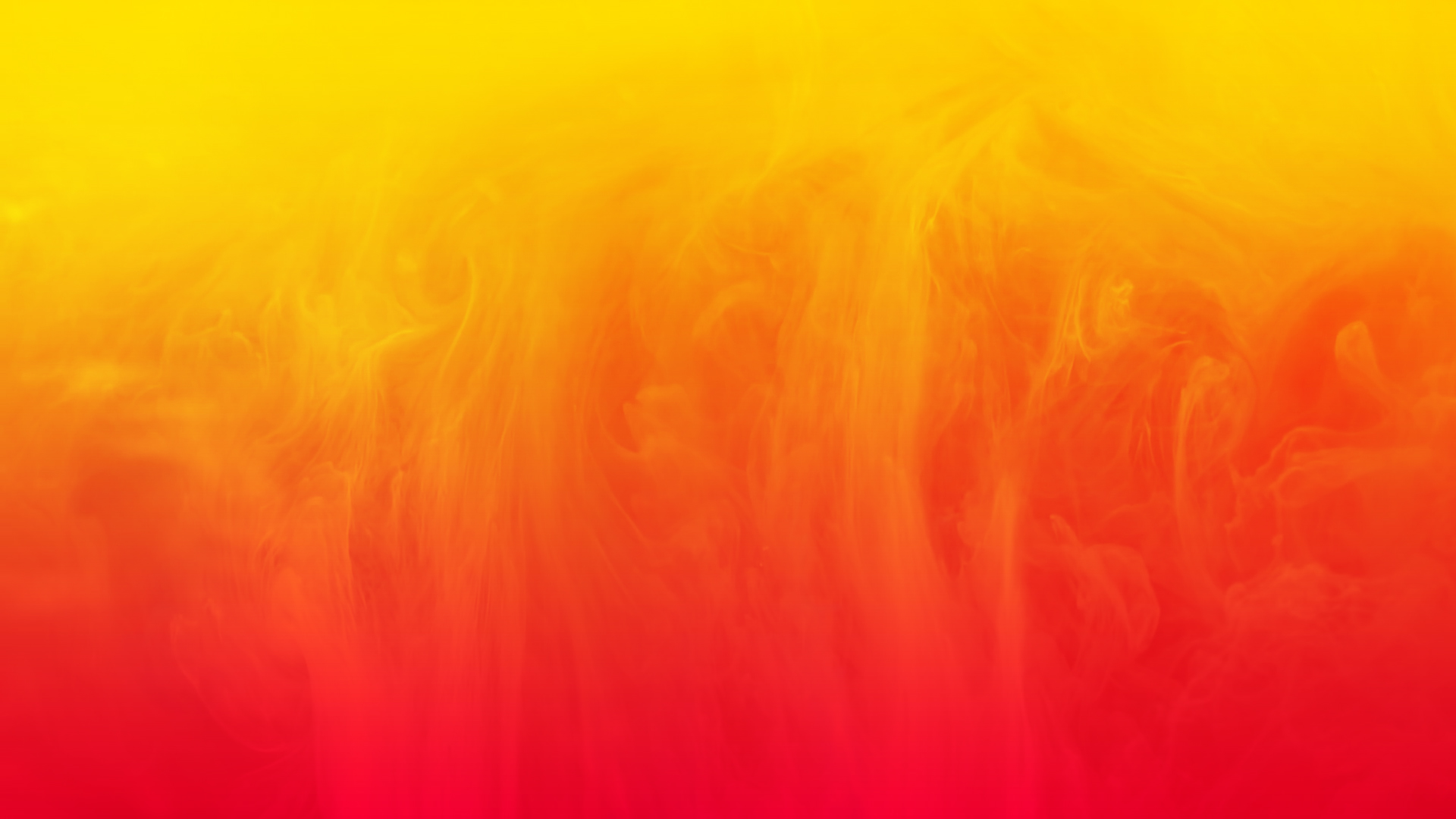 PROCESO ESTUDIOS DE ECONOMÍA Y POLÍTICA PÚBLICA
COMPORTAMIENTO DE LA OFERTA DE VIVIENDA EN EL DISTRITO CAPITAL
Plan de Desarrollo “Bogotá Humana”. Meta 70.000  - cumplimiento: 7.802 (11,14%) 
Plan de Desarrollo “Bogotá Mejor para Todos”. Meta 150.000 (2018) – avance: 85.554 (57%)
Precios vivienda:
Barranquilla entre $300 millones a más de $1.127 millones. 
Bogotá entre $231 millones a más de $1.127 millones.
Medellín, entre $93 millones a $300 millones.
Pasto mayor oferta VIS.
Carencia habitacional
Total 267.447. 
Mayor déficit Ciudad Bolívar con 47.419, Kennedy 34.065 y Bosa 30.077. 
Menor déficit La Candelaria con 723 y Teusaquillo con 58.
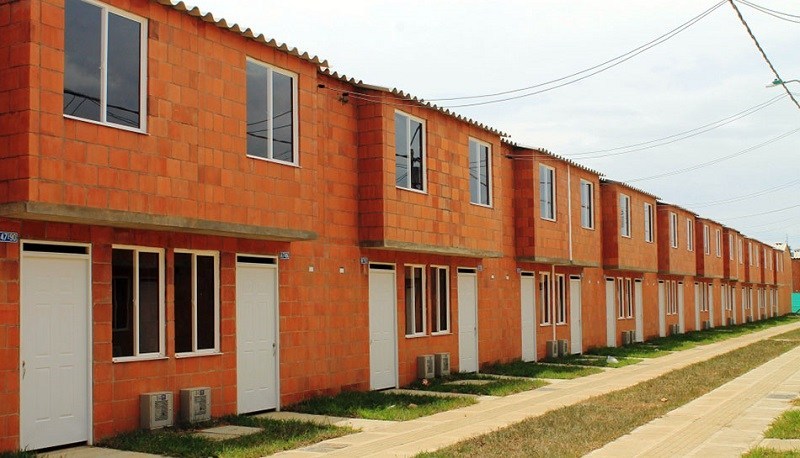 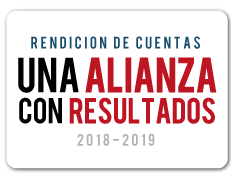 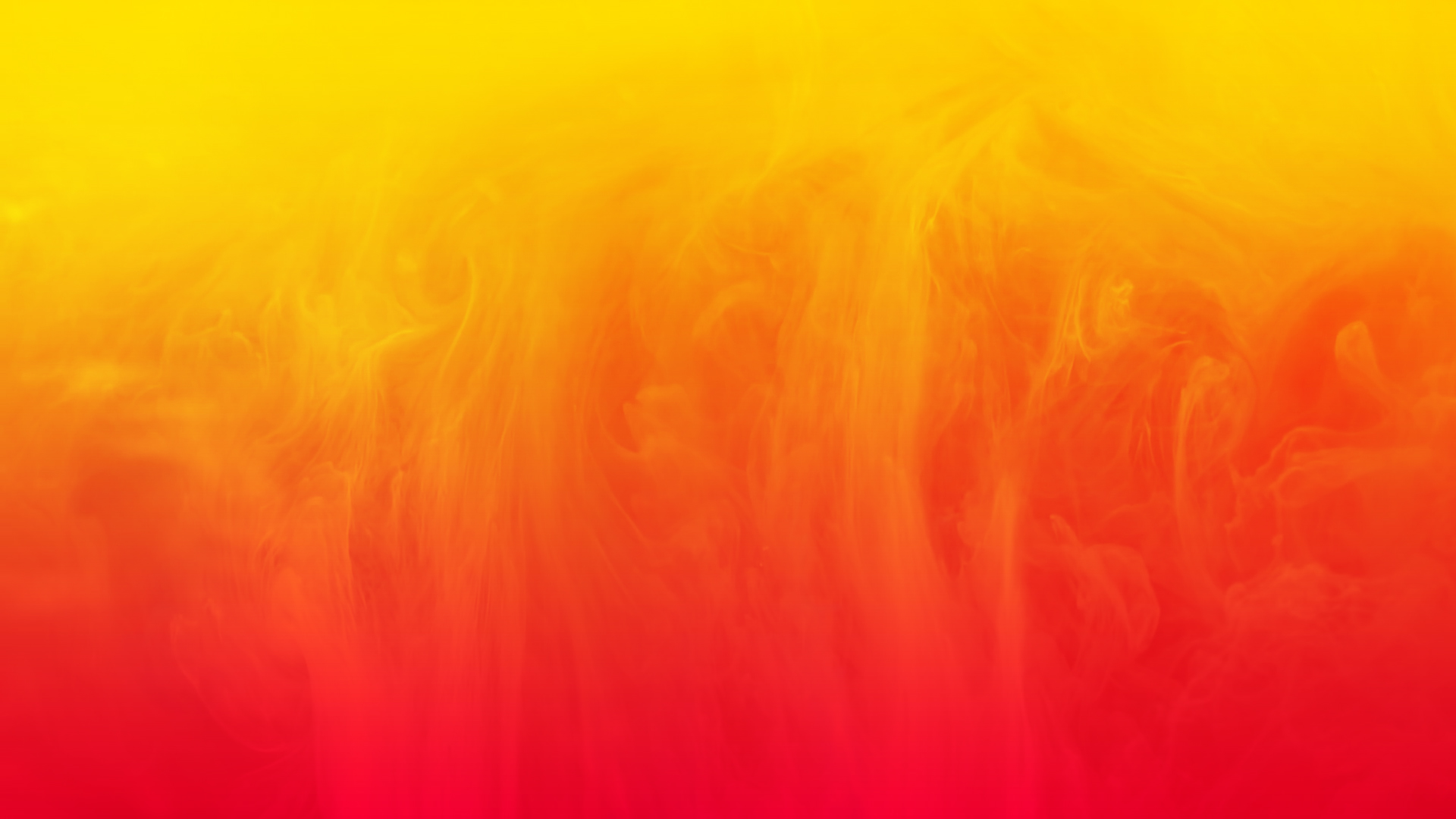 PROCESO ESTUDIOS DE ECONOMÍA Y POLÍTICA PÚBLICA
FINANZAS DEL DISTRITO CAPITAL - PRIMER TRIMESTRE DE 2019
Presupuesto 
Vigencia 2019:  $40.458.058,7 millones 
Ejecución $10.492.868,1 (25,7%,)
Recaudo $6.338.279,7 millones (15,5%)

Gestión Localidades
Ejecución 55,6% que corresponde a $1.165.391,4  millones, 
Nivel de giros llegó al 8,3%, es decir $173.966,6 millones 

Deuda Pública
$9.835.763,9 millones, con una reducción del 3,2%

 Inversiones 
Saldo $8.529.477,3 millones, nivel relativamente estable, registró un incremento de 1,8% durante todo el trimestre.
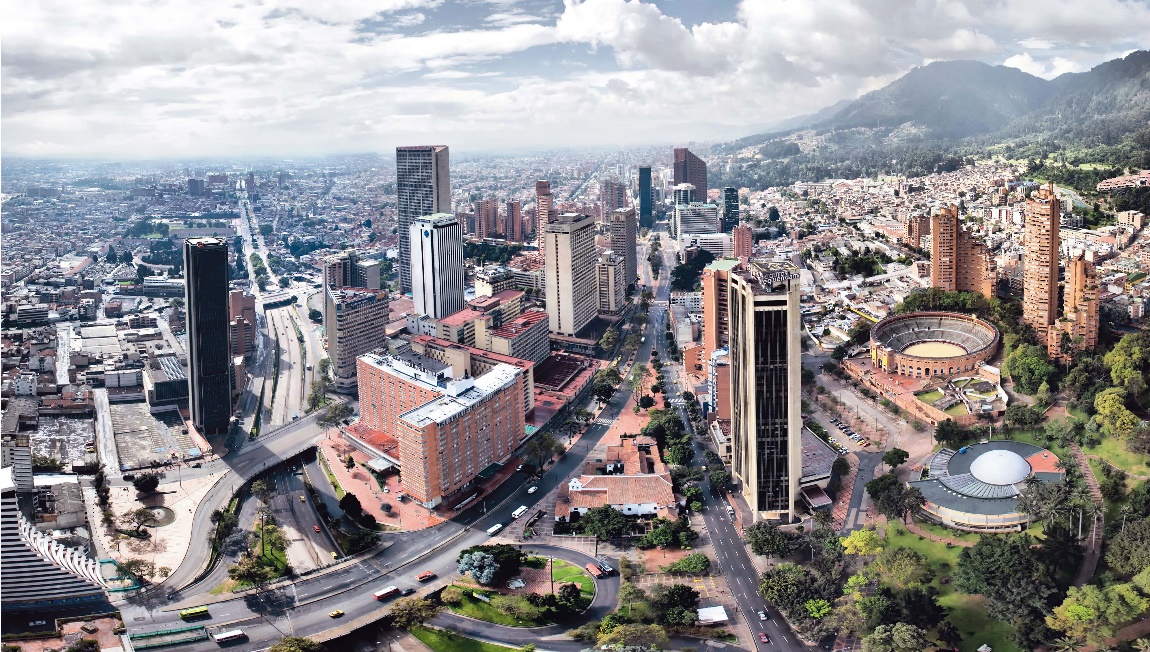 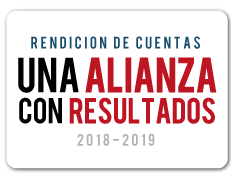 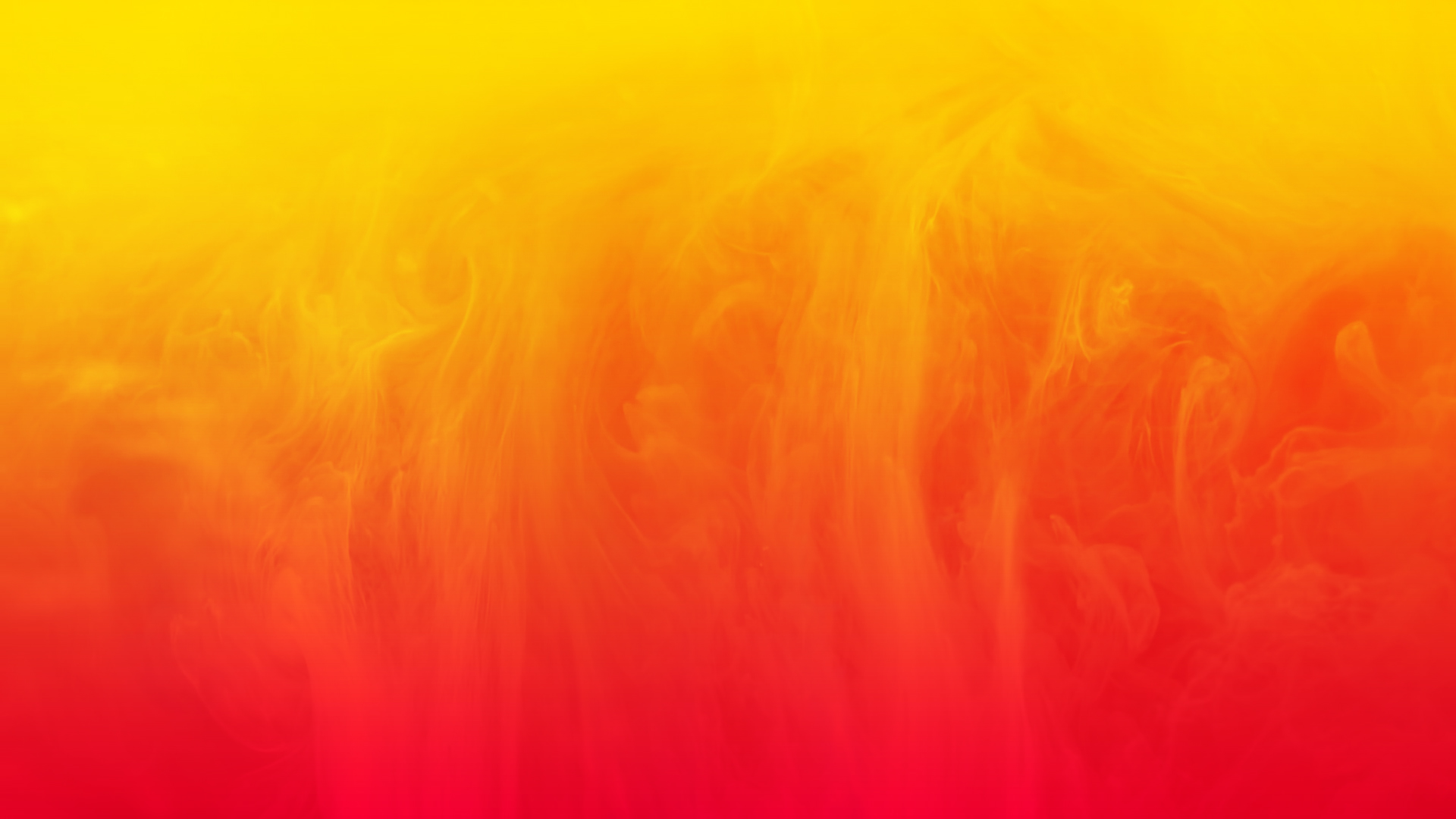 PROCESO ESTUDIOS DE ECONOMÍA Y POLÍTICA PÚBLICA
REVISTA BOGOTÁ ECONÓMICA"
Publicación especializada de la Contraloría de Bogotá.

Conózcala en la página www.contraloriabogota.gov.co a través del link Publicaciones.

Revista No. 16 “El horizonte de la planificación en Bogotá”. 

Tema de la próxima edición: “Calidad del aire en la ciudad de Bogotá”, prevista para diciembre de 2019.
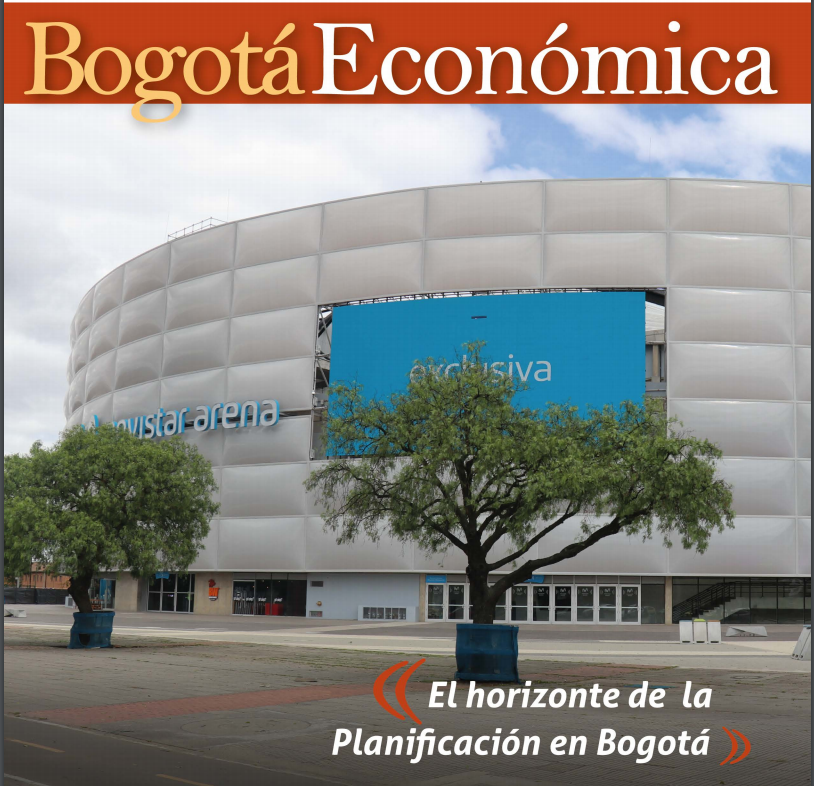 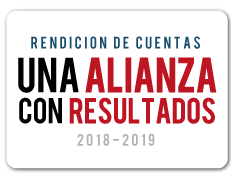 Gracias